CHỦ ĐỀ 10
CÁC SỐ TRONG PHẠM VI 1000
BÀI 54:
LUYỆN TẬP CHUNG
Tiết 2 – Luyện tập (63)
YÊU CẦU CẦN ĐẠT
Nắm vững cách so sánh các số có ba chữ số.
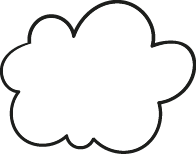 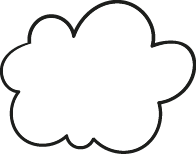 Viết một số có ba chữ số thành tổng các trăm, chục, đơn vị.
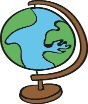 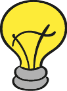 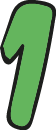 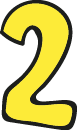 LUYỆN TẬP
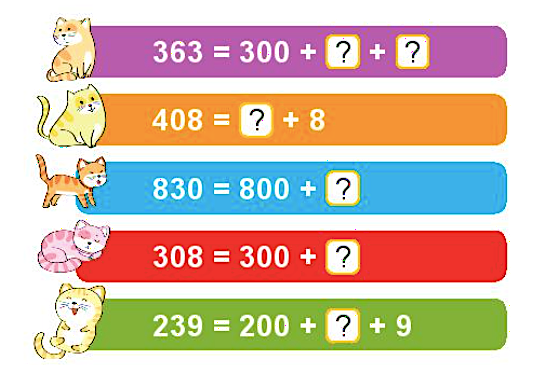 1
?
?
?
?
363 = 300 +          +
408 =           + 8
830 = 800 +
308 = 300 +
239 = 200 +          + 9
?
60
?
3
Số ?
400
30
8
30
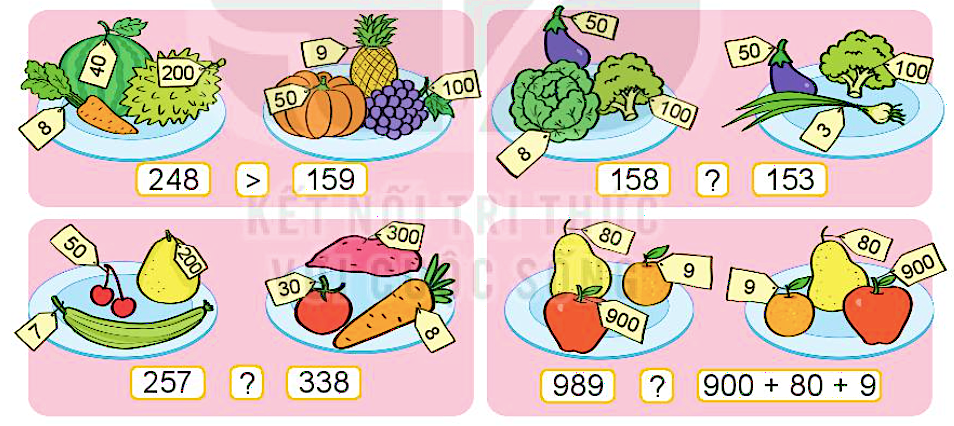 2
> , < , = ?
?
>
?
?
<
=
989
Việt cần xếp thẻ số vào dấu “?” để nhận được so sánh đúng. Việt có thể xếp bao nhiêu cách khác nhau?
3
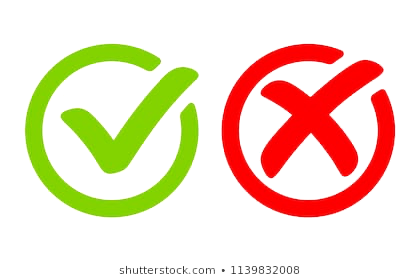 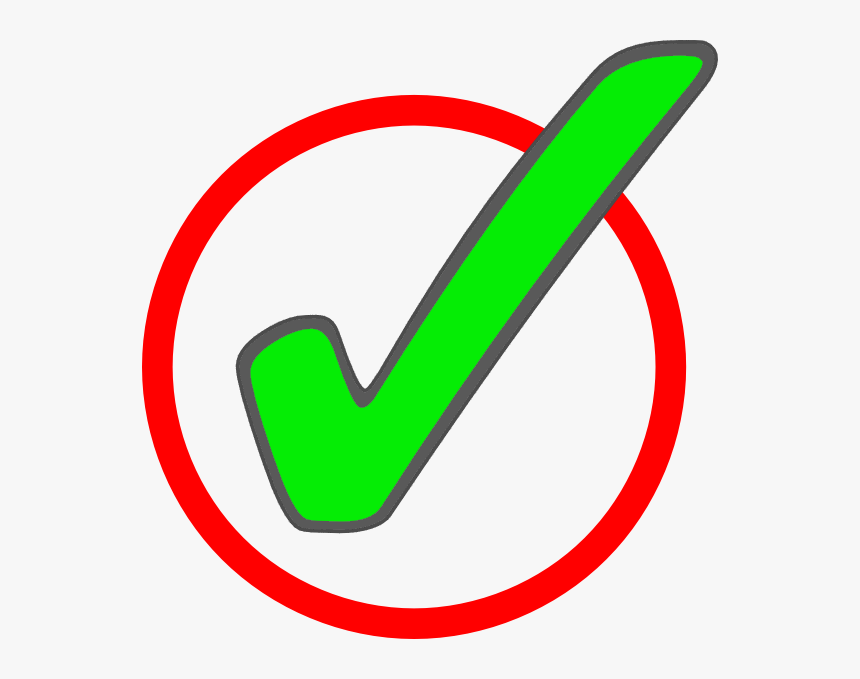 ?
2
6
3
2
3
<
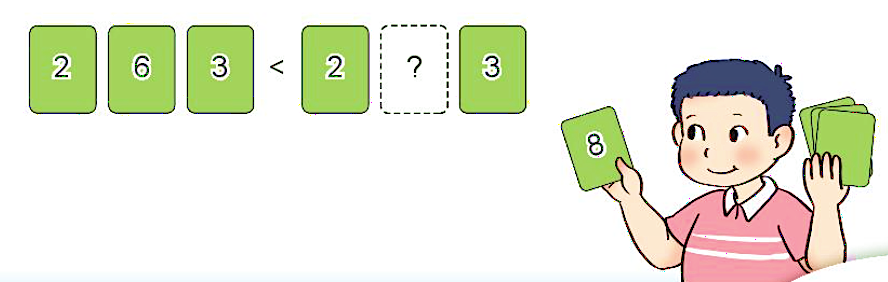 0
1
2
3
4
5
6
7
8
9
[Speaker Notes: Ấn vào các thẻ số (bên dưới) để thử các trường hợp.
Ấn lại vào thẻ để thẻ về vị trí cũ.]
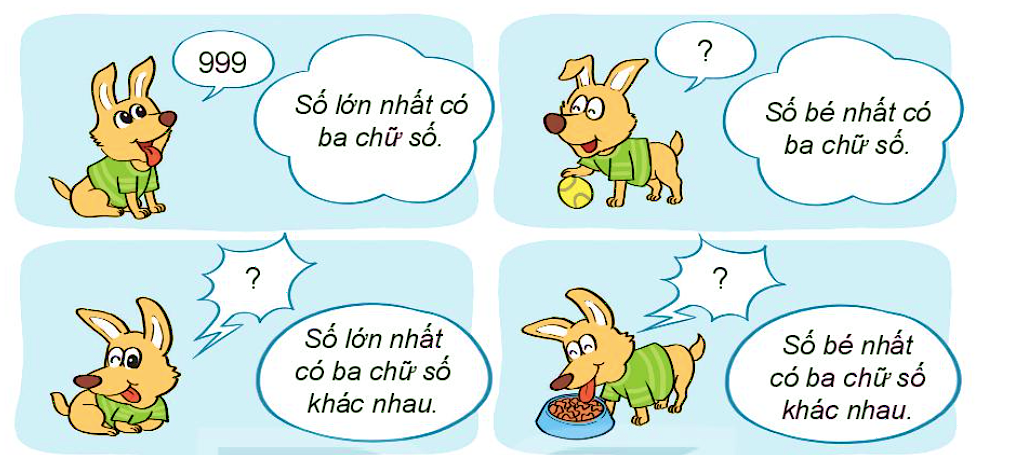 100
4
Số?
987
102
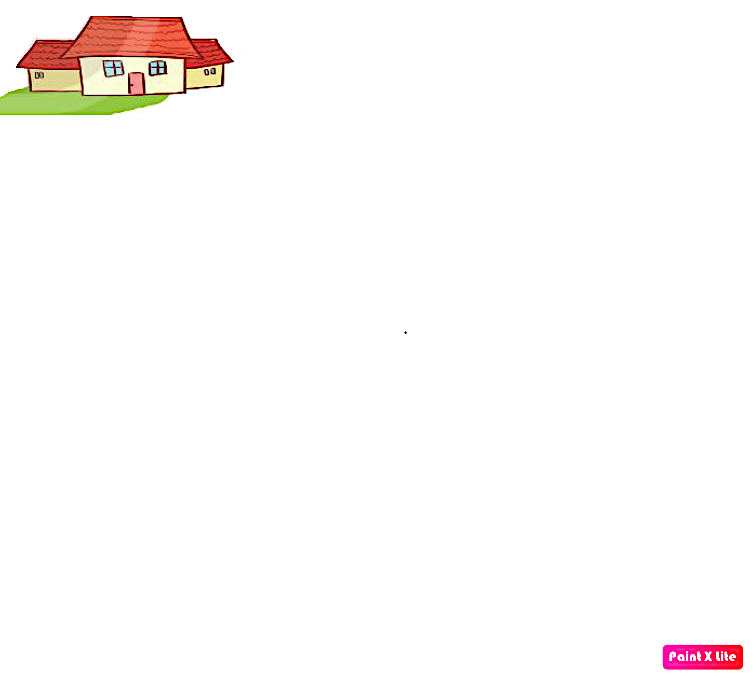 5
Mai về nhà bằng cách đi theo con đường ghi số lớn hơn tại mỗi ngã rẽ. Tìm nhà của Mai.
319
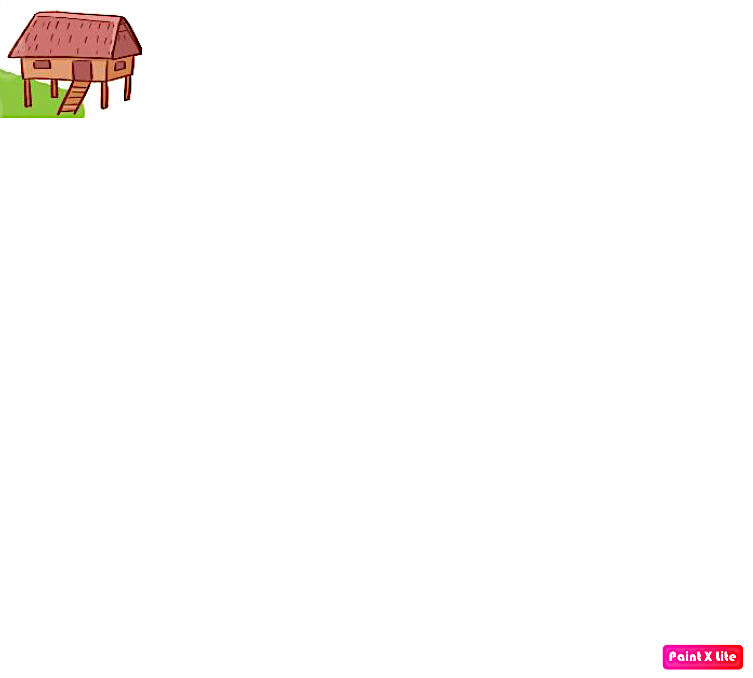 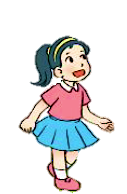 941
100
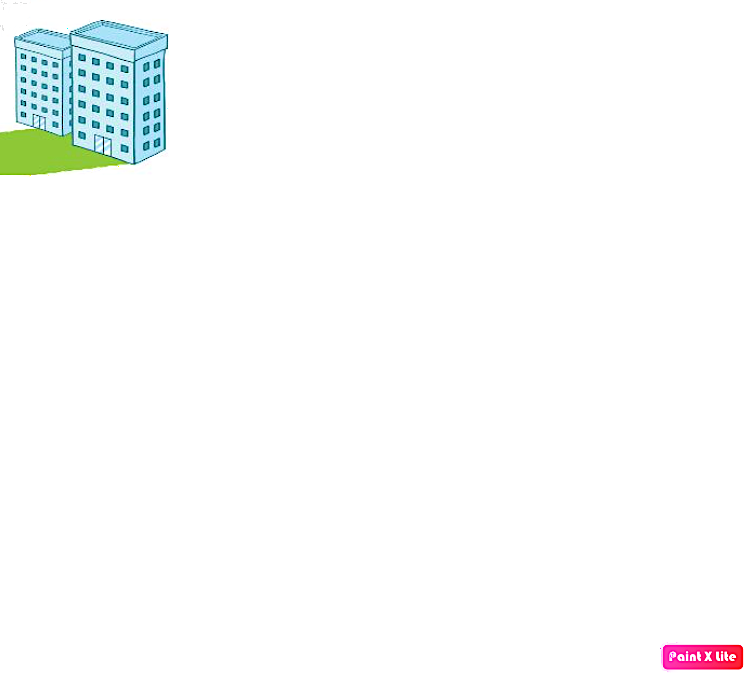 14
139
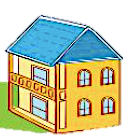 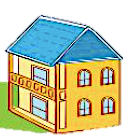 600
410
583
641
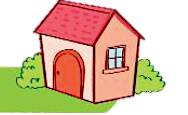 412
YÊU CẦU CẦN ĐẠT
Nắm vững cách so sánh các số có ba chữ số.
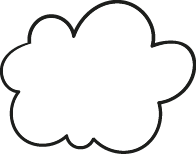 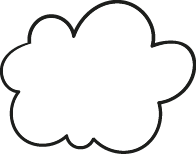 Viết một số có ba chữ số thành tổng các trăm, chục, đơn vị.
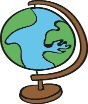 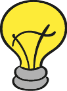 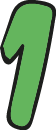 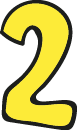 Vận dụng
Trải nghiệm
- Xem trước bài sau: 
Bài 55 – Tiết 1
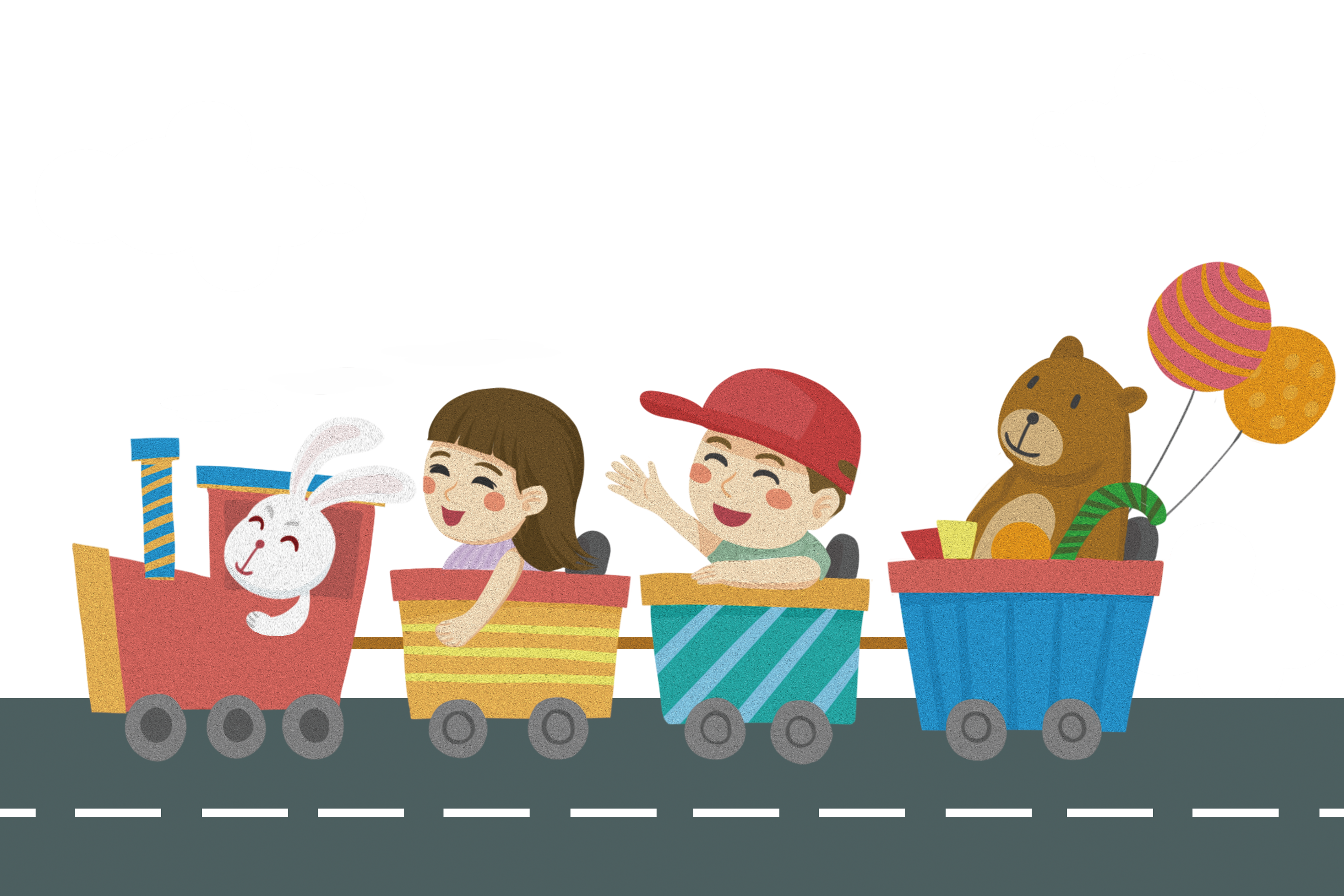 CHÀO TẠM BIỆT